جلالة الملك عبدالله الثاني ابن الحسين
ولد جلالة الملك عبدالله الثاني ابن الحسين في عمان، في الثلاثين من كانون الثاني/يناير 1962م، وهو الابن الأكبر للملك الحسين بن طلال طيب الله ثراه والأميرة منى الحسين. وتلقى جلالته تعليمه في الكلية العلمية الإسلامية في عمان، وفي أكاديمية ديرفيلد في الولايات المتحدة الأميركية، كما درس في جامعة أكسفورد في المملكة المتحدة، وفي كلية الخدمة الخارجية في جامعة جورج تاون في واشنطن.
تلقى جلالة الملك تعليمه العسكري في أكاديمية ساندهيرست العسكرية الملكية في المملكة المتحدة، ليبدأ بعدها مسيرة متميزة في الخدمة العسكرية في صفوف القوات المسلحة الأردنية-الجيش العربي، متدرجا في الرتب من ملازم أول إلى لواء، حيث بدأ كقائد فصيل ثم مساعد قائد سرية في كتيبة المدرعات/٢ الملكية، وبقي في صفوف الجيش العربي حتى أصبح قائدا للقوات الخاصة الملكية، وأعاد تنظيم هذه القوات وفق أحدث المعايير العسكرية الدولية لتصبح قيادة العمليات الخاصة
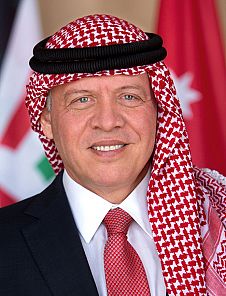 الملك عبدالله الثاني ابن الحسين
نبذة عن حياة الملك عبد الله الثاني ابن الحسين
عبد الله الثاني بن الحسين الهاشمي (مواليد 1962 م)، هو ملك المملكة الأردنية الهاشمية منذ عام 1999 م. تولى الحكم خلفًا لأبيه المغفور له الملك الحسين بن طلال بعد وفاته، ونُصب ملكاً في يوم 9 حزيران من نفس العام ويعرف هذا اليوم باسم عيد الجلوس الملكي.
أهم إنجازات الملك عبد الله الثاني ابن الحسين
توجد العديد من إنجازات الملك عبدالله الثاني ومن هذه الإنجازات ما يلي:
القيام بالعديد من الخطوات الاقتصادية في منطقة البحر الميت بشكل عام وتوطيد العلاقة بين القطاع العام والخاص في عام 1999م.
إقامة العديد من المؤتمرات الاقتصادية في الأردن والقيام بتنظيم هذه العلاقات بشكل جيد.
إنشاء المجلس الاستشاري الاقتصادي تحت إشراف ورعاية جلالة الملك ومجموعة من مندوبي القطاعات العامة والخاصة.
الالتحاق بالأردن وفق منظمة التجارة العالمية في عام 2002م.
البدء في تنفيذ الاتفاقية الخاصة بالشراكة الأردنية الأوروبية التي تمت في عام 2002م.
حوسبة التعليم اعتبارًا من عام 1999 والتي اعتمدت على حوسبة المناهج وإدخال المناهج إلى المدارس والبدء في تدريس اللغة الإنجليزية في المدارس في الصفوف الابتدائية الأولى.
إقامة منطقة العقبة الاقتصادية وتم الإعلان على أنها منطقة حرة انشئت من أجل تحقيق استراتيجية تنموية مختلفة في المجال الاقتصادي.
القيام بإنشاء العديد من مراكز تكنولوجيا المعلومات في الأردن، يعد ذلك أول مركز صفاوي في عام 2002م تم انشائه بعد خمس وسبعين مركز لتكنولوجيا المعلومات.
إقامة المركز الوطني لحماية حقوق الإنسان من خلال الإرادة الملكية.
إقامة صندوق الملك عبد الله الثاني للتنمية الذي يهدف إلى تقليل مشاكل الفقر والبطالة وتحسين مستوى المعيشة للمواطنين.
قام الملك عبد الله بتعزيز الدور الاقتصادي للسفراء في الأردن خارج البلاد بحيث تم الترويح للأردن في جميع المجالات السياسية والثقافية والاقتصادية.
القيام بإنشاء مشروع الملك عبد الله الثاني لتوفير السكن للأسر الفقيرة في معظم محافظات المملكة.
الإعلان عن رسالة عمان لكل العالم والتي تهدف إلى توضيح الصورة للإسلام وتصحيح المعتقدات الخاطئة التي انتشرت في عام 2001م.